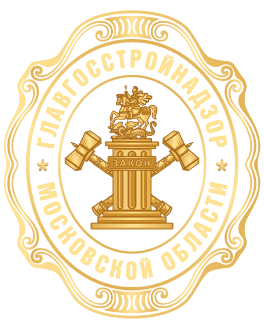 УСТРАНЕНИЕ ЗА 48 ЧАСОВ НАРУШЕНИЙ ПО ОБРАЩЕНИЯМ ГРАЖДАН
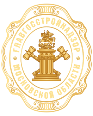 РАБОТА С НАРУШЕНИЯМИ ПО ОБРАЩЕНИЯМ ГРАЖДАН В МОБИЛЬНОМ ПРИЛОЖЕНИИ
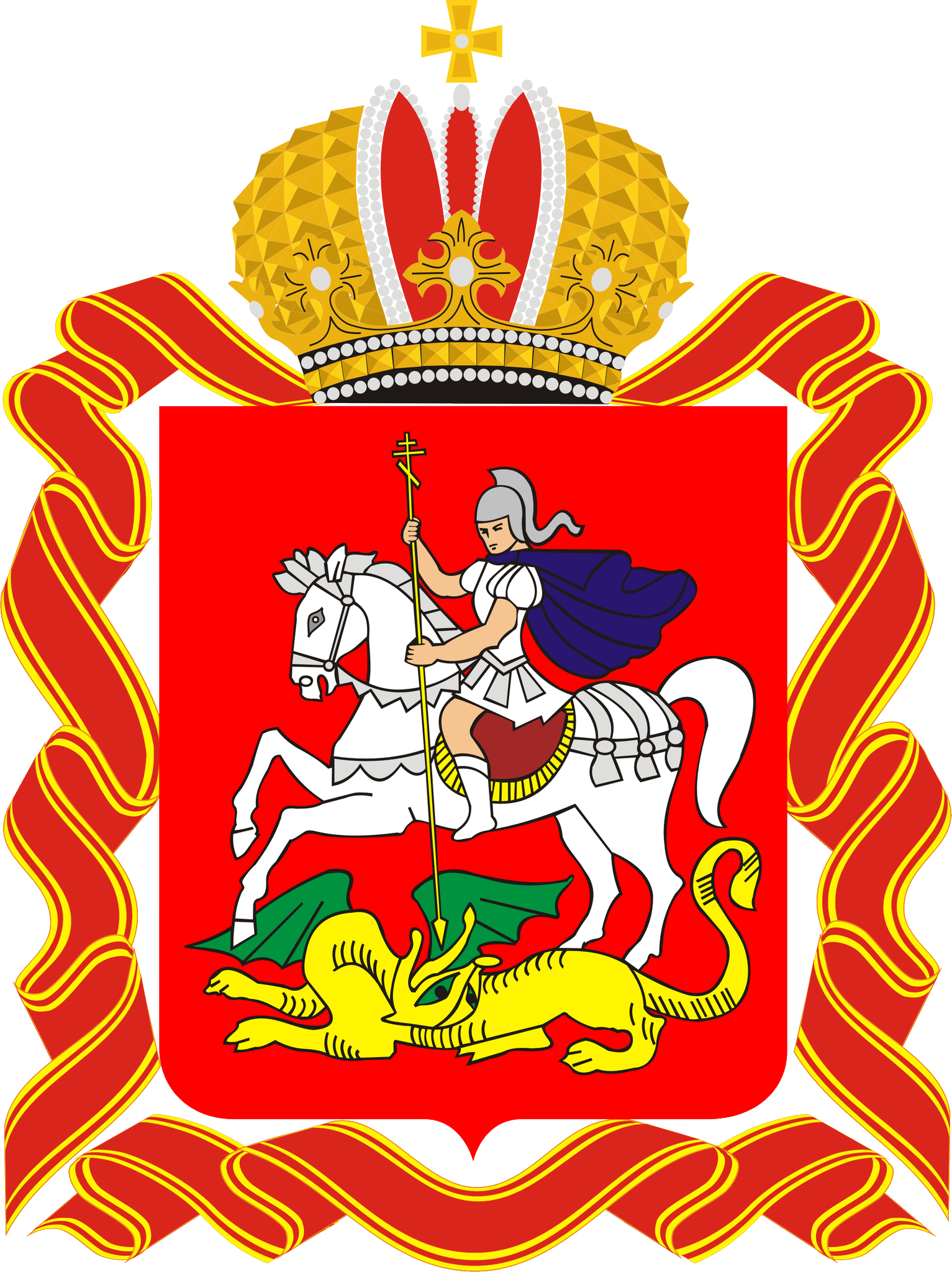 ГОСУСЛУГИ
Московской области
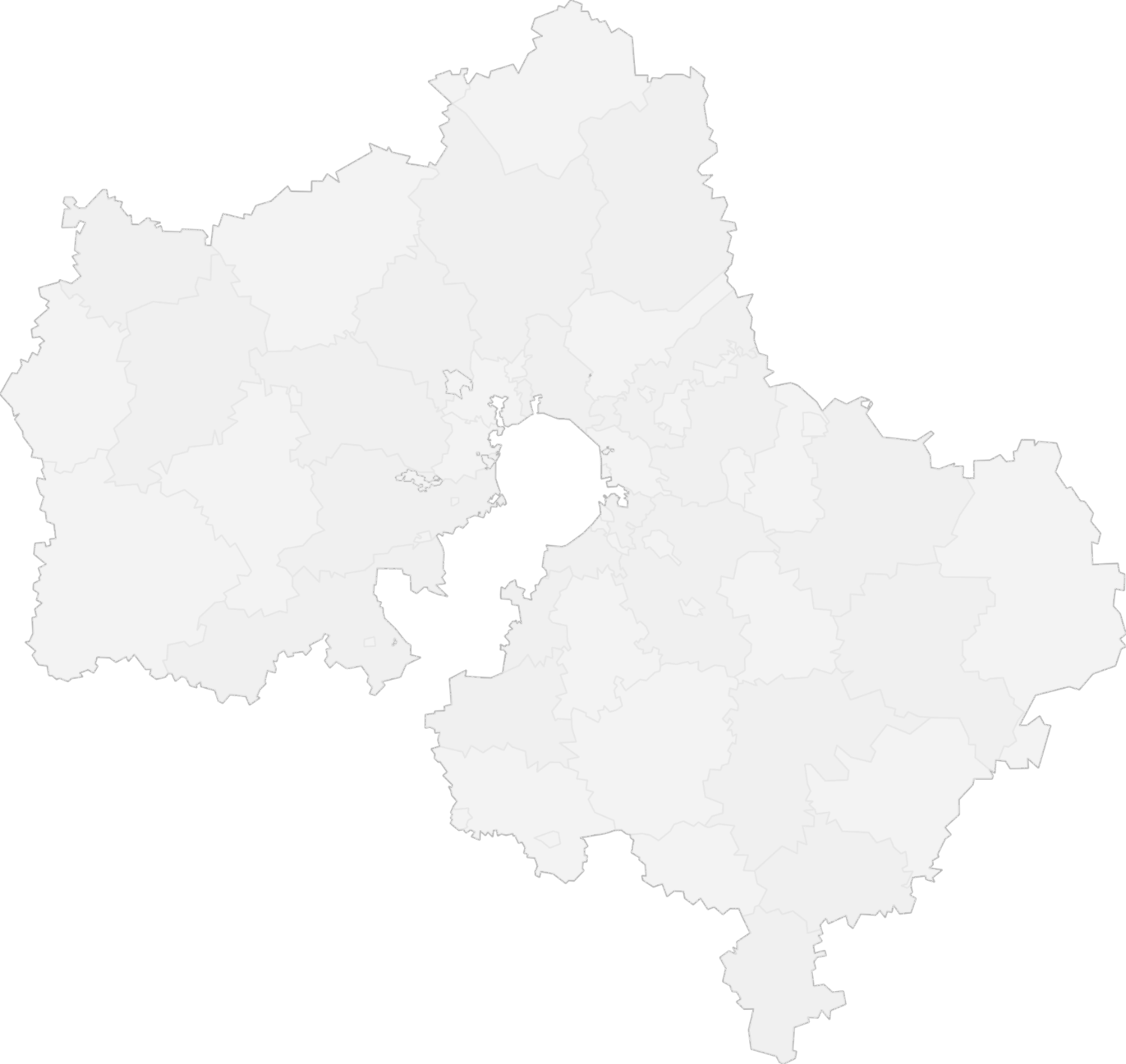 Добродел
Решаем проблемы вместе
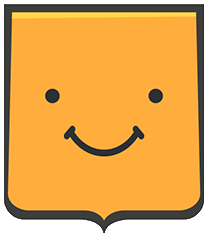 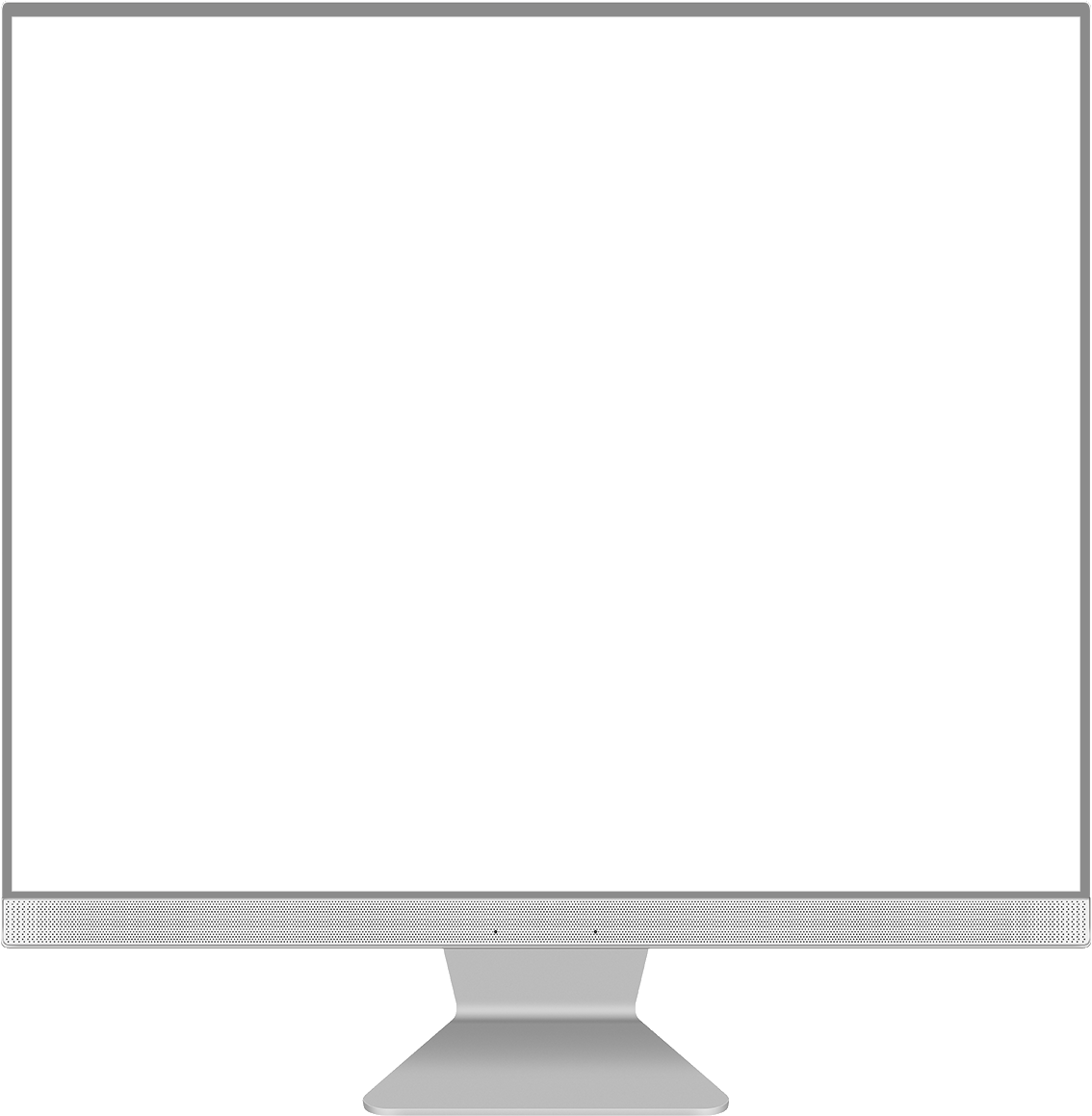 Задание на прохождение чек-листа за 48 часов
МСЭД
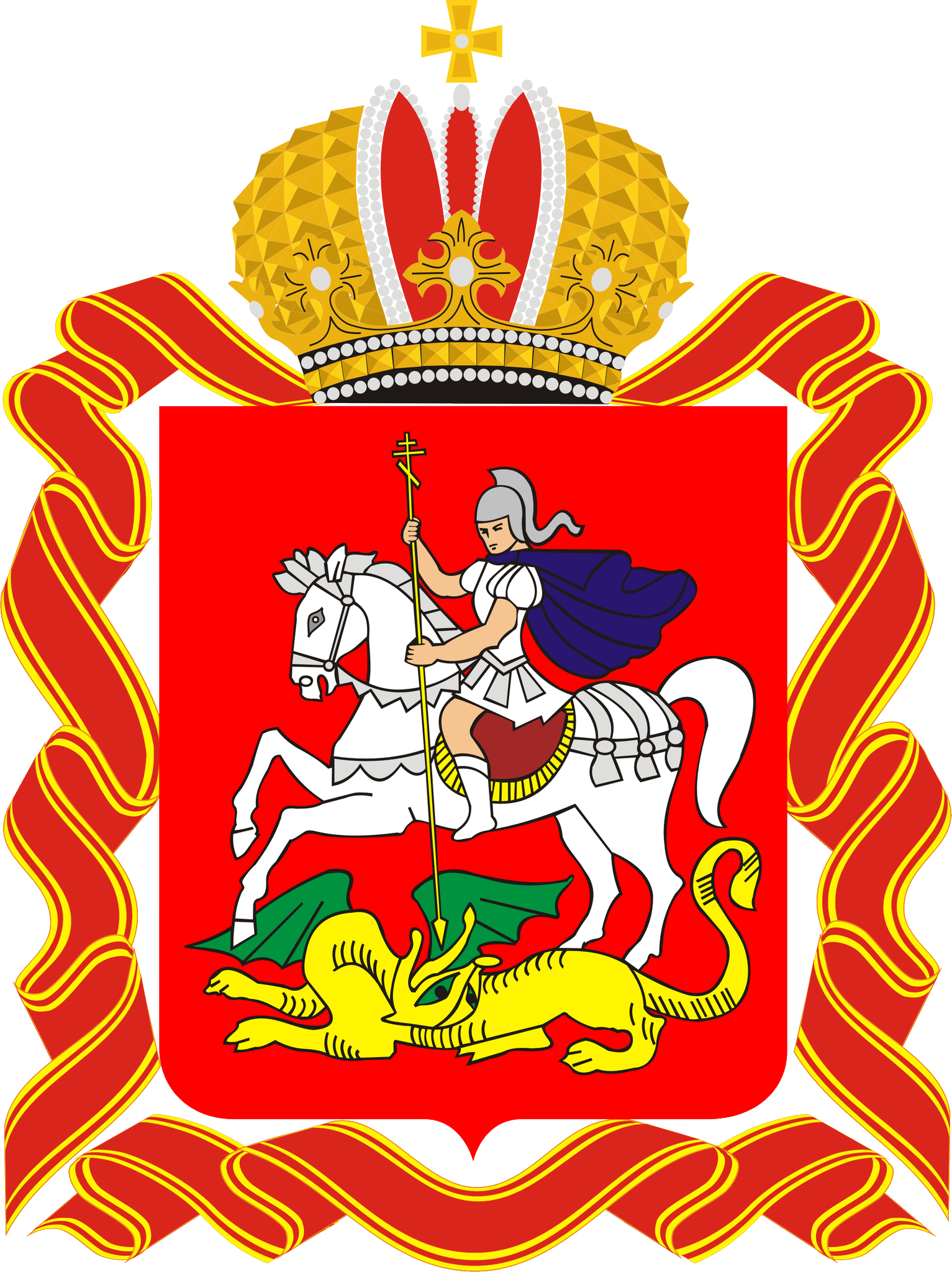 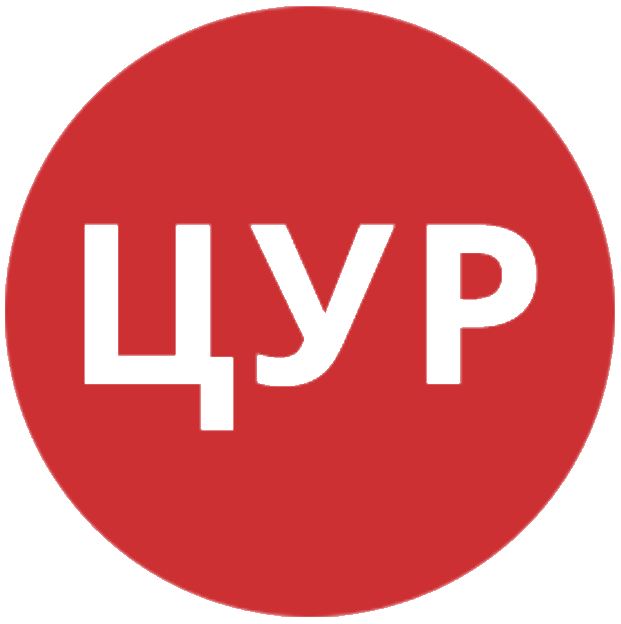 Уведомление
о возможности пройти 
чек-лист 
с доступом к МП
Android, iOS
ЦЕНТР УПРАВЛЕНИЯ РЕГИОНОМ
Электронная почта
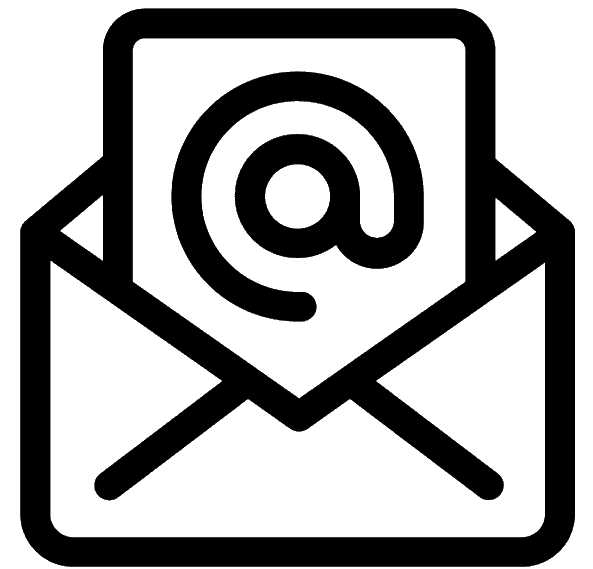 Соцсети
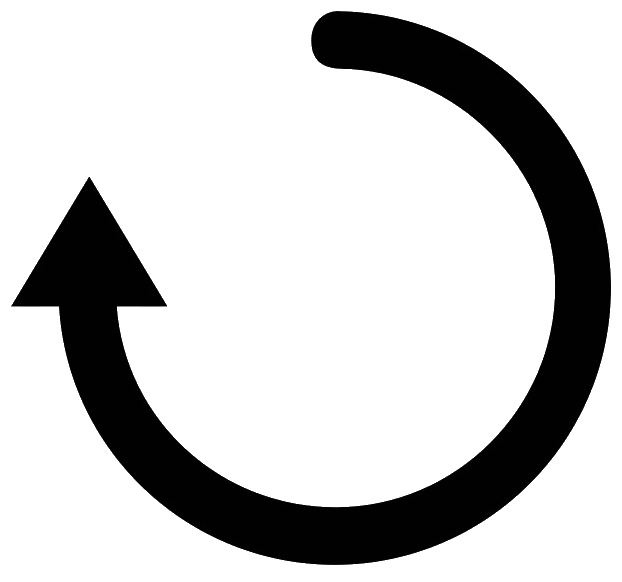 48
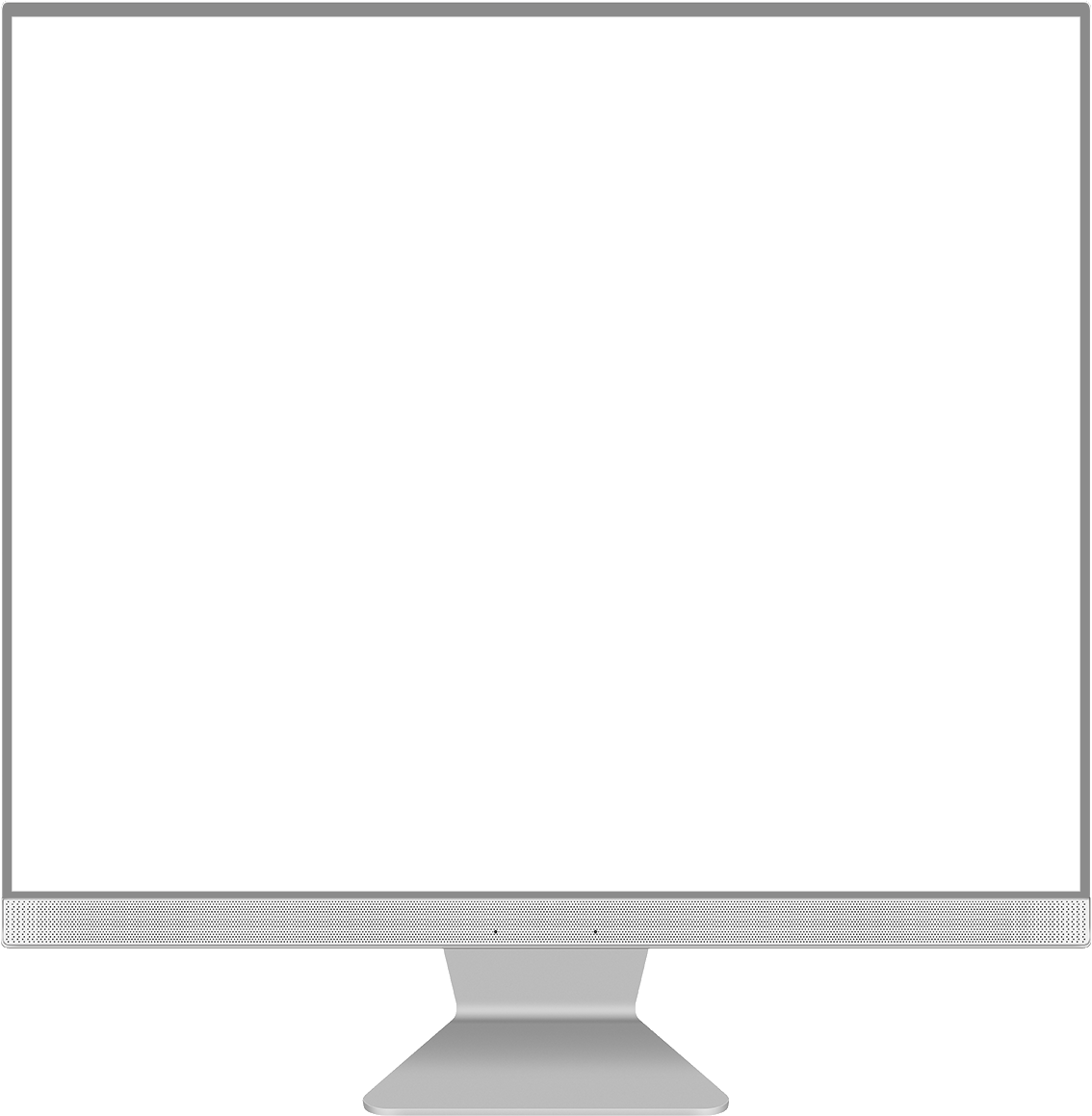 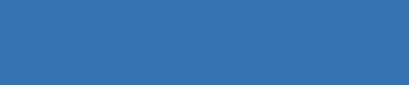 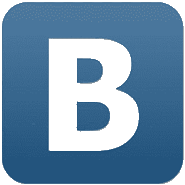 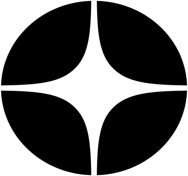 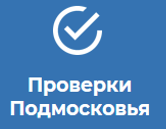 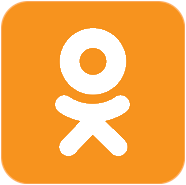 ЕГИС
часов
прочие источники
ПроверкиПодмосковья
формирование 
чек-листа для подтверждения устранения нарушений 
за 48 часов
Подтверждение устранения нарушения
ОБРАЩЕНИЯ
ГРАЖДАН
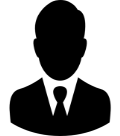 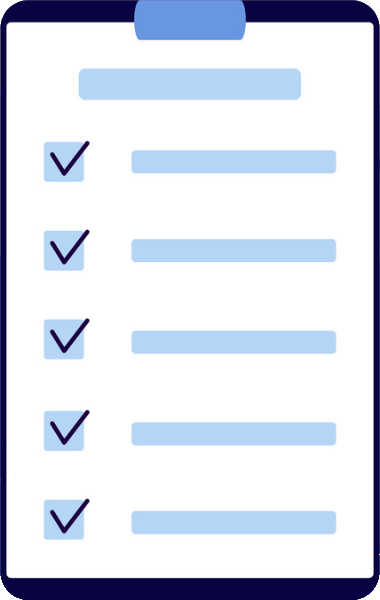 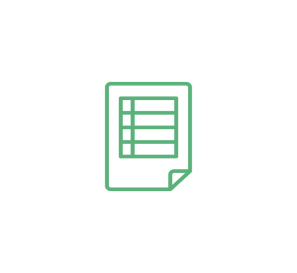 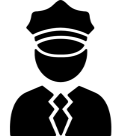 ФОТО
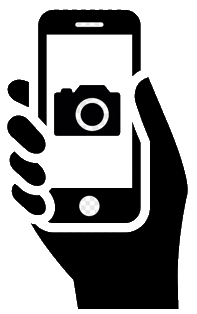 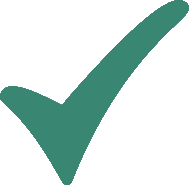 Прохождениечек-листа
1
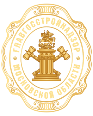 ДИСТАНЦИОННАЯ РАБОТА ИНСПЕКТОРА
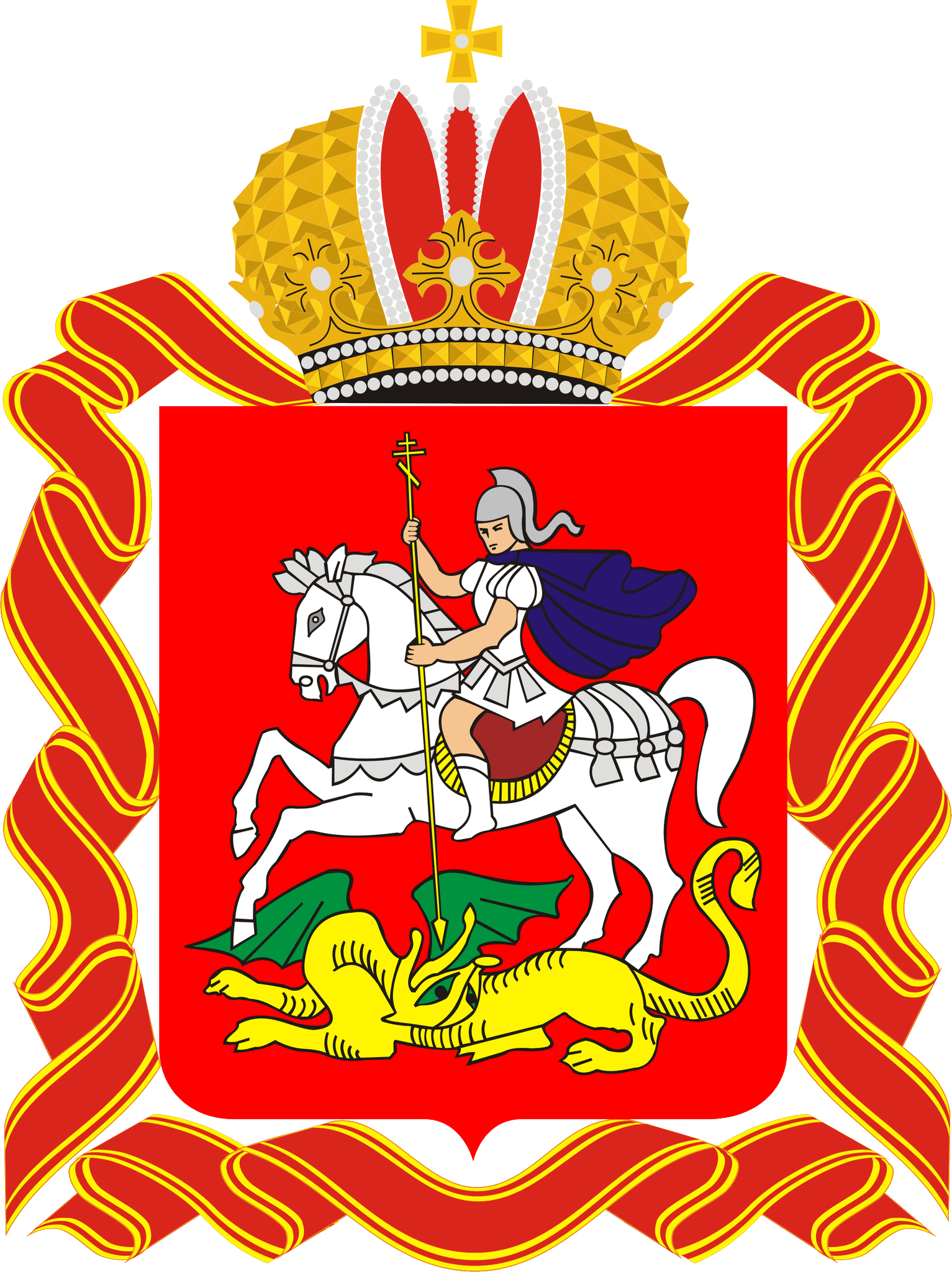 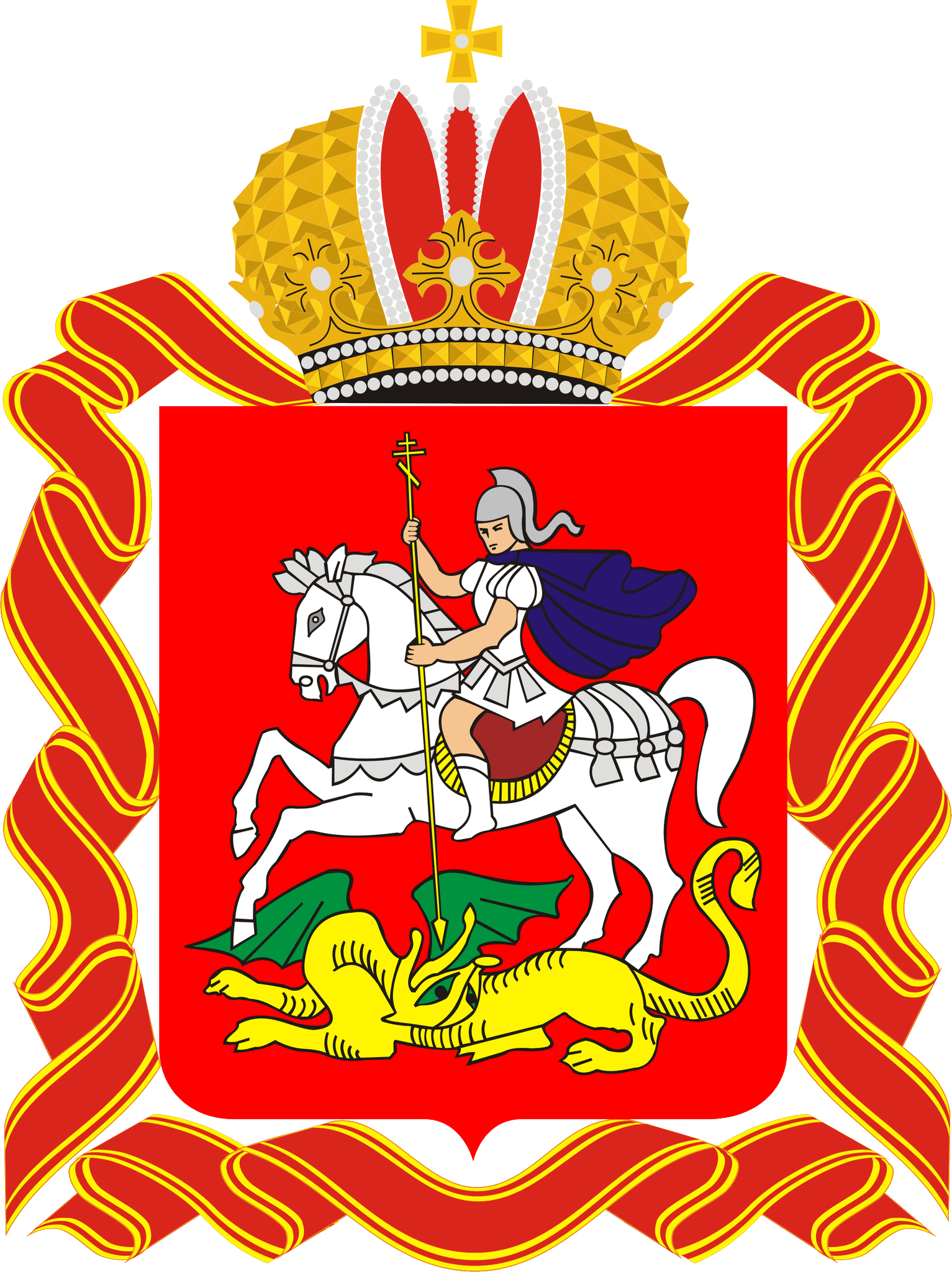 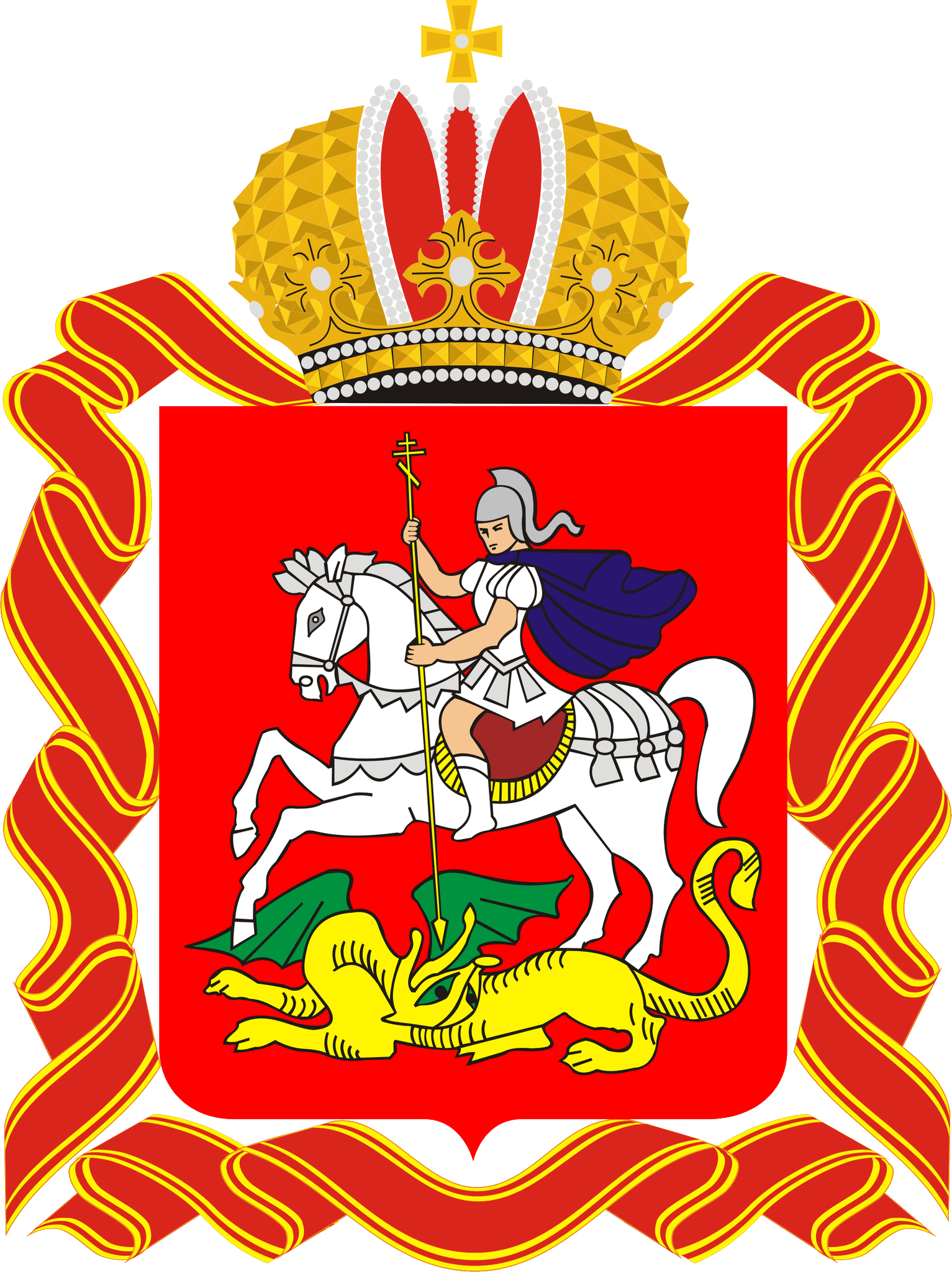 ГОСУСЛУГИ
Московской области
ГОСУСЛУГИ
Московской области
ГОСУСЛУГИ
Московской области
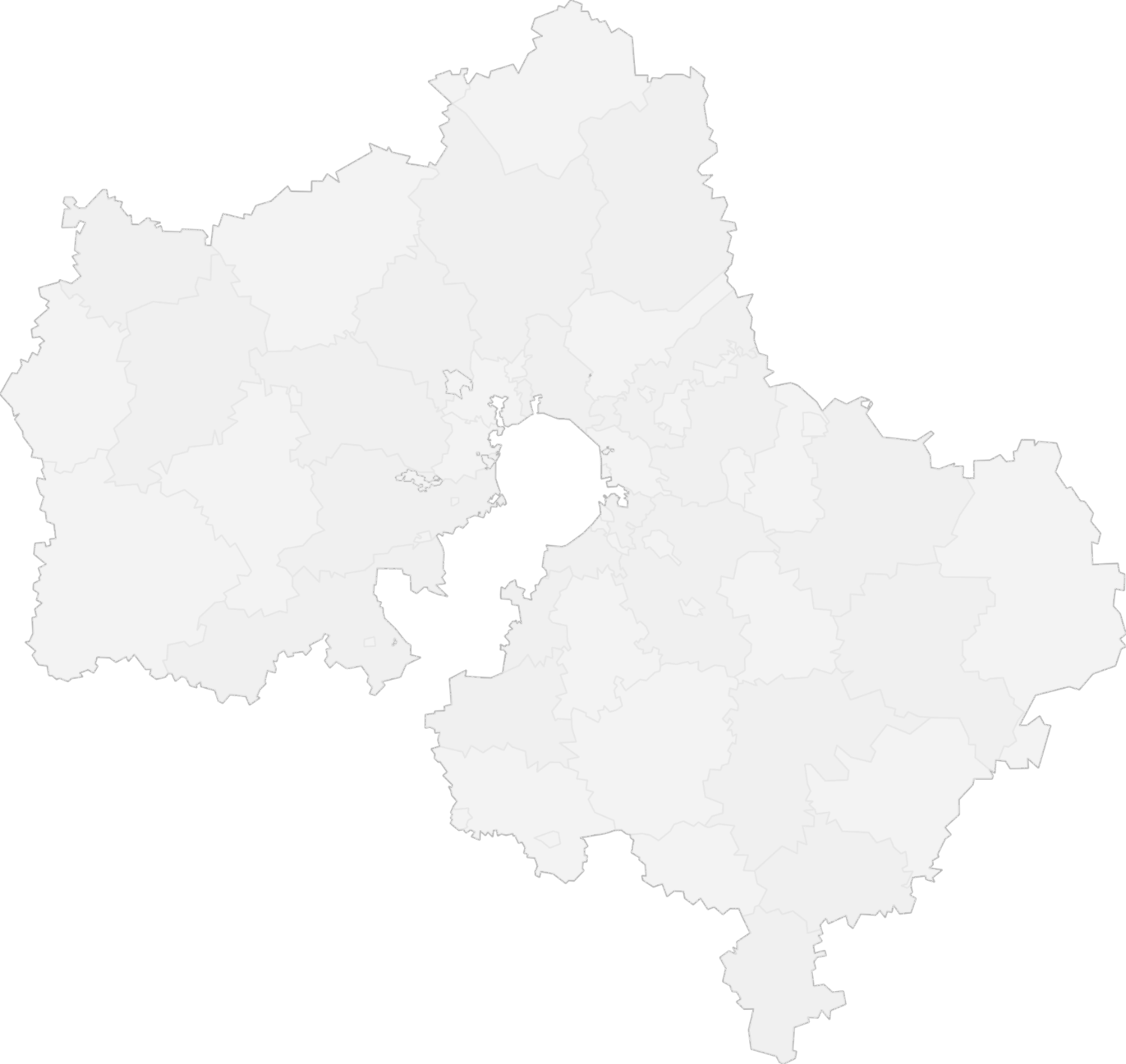 Оценка результатовчек-листа
Устранение подтверждено
Проверка не проводится
Уведомление об отказе   от проведения проверки
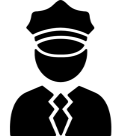 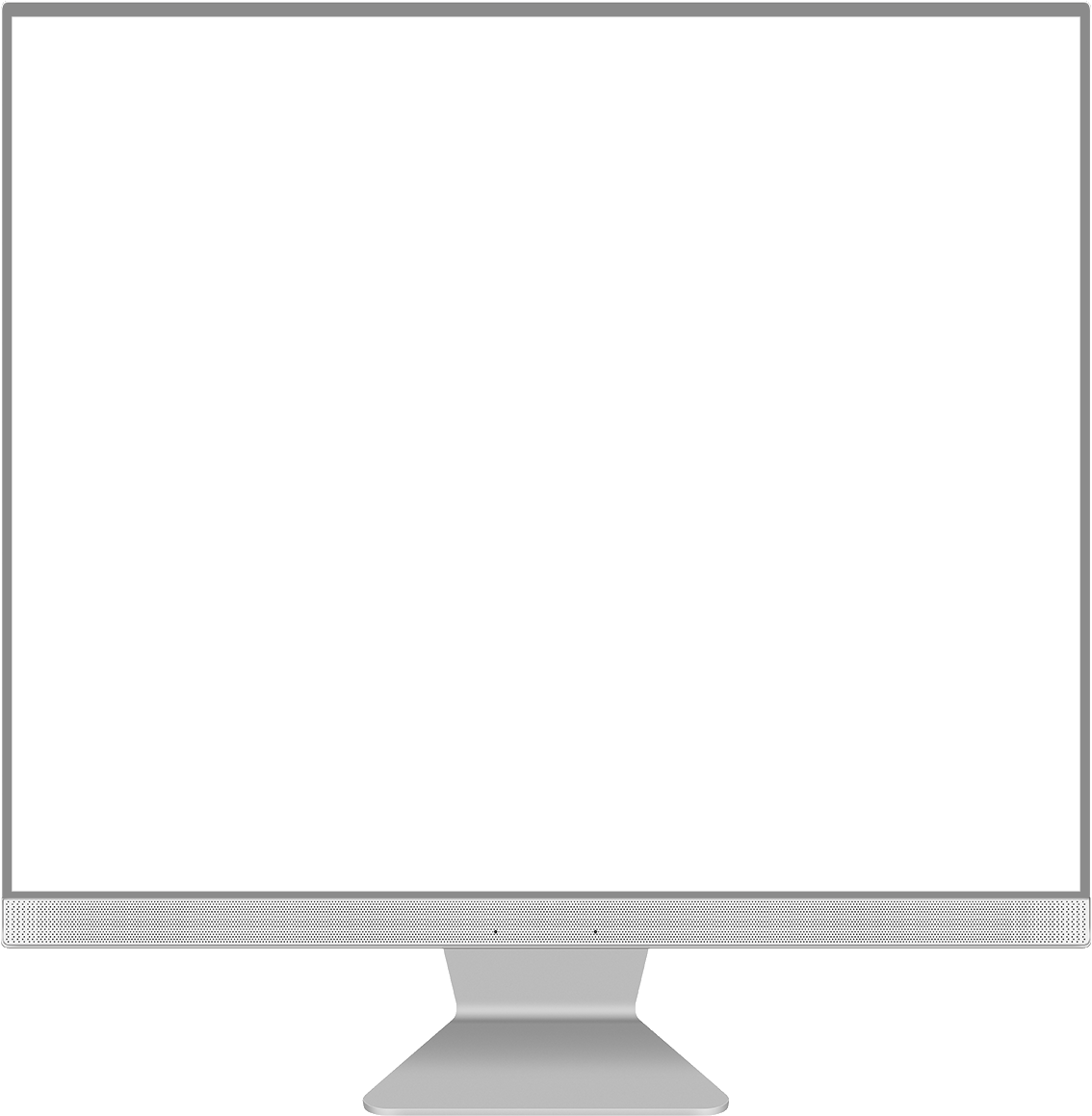 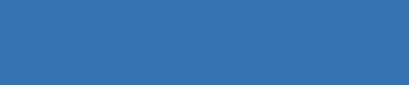 ЕГИС
принимается решение о выдаче предостережения
Уведомление о принятии решения о выдаче предостережения
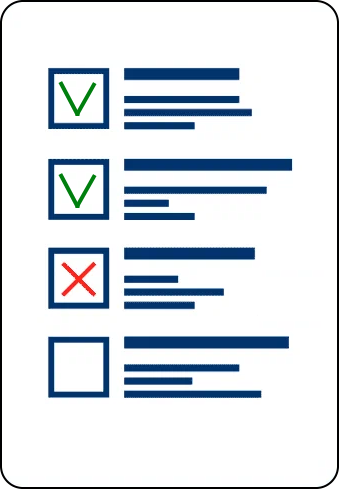 Устранение        не подтверждено
Проверка проводится
Уведомление о принятии решения о проведении проверки
ПО РЕЗУЛЬТАТАМ ОЦЕНКИ НАПРАВЛЯЕТСЯ ОТВЕТ НА ОБРАЩЕНИЕ ГРАЖДАНИНУ С ПОДТВЕРЖДЕНИЕМ УСТРАНЕНИЯ НАРУШЕНИЙ
2